Presentació de Càritas
DIOCESANA DE LLEIDA
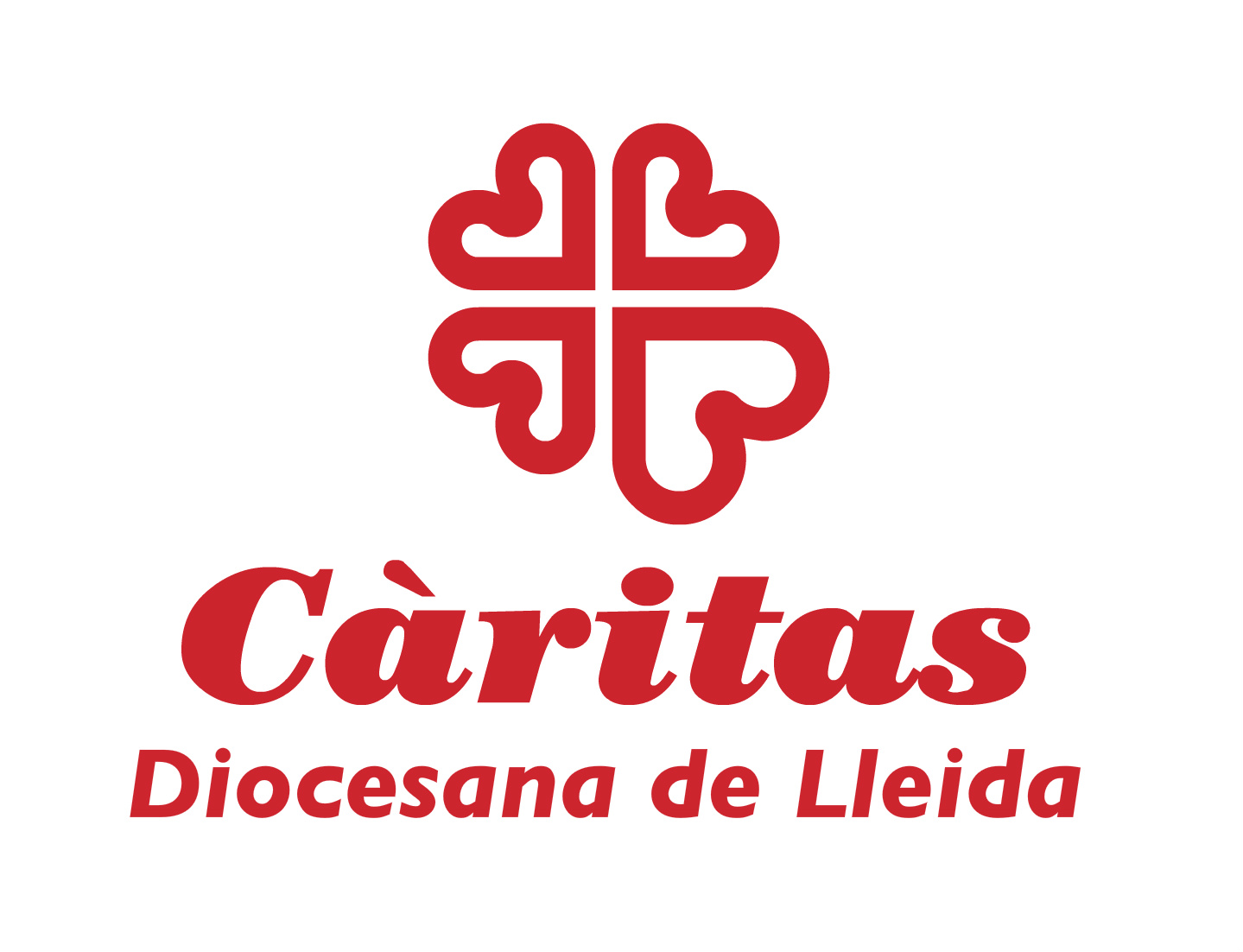 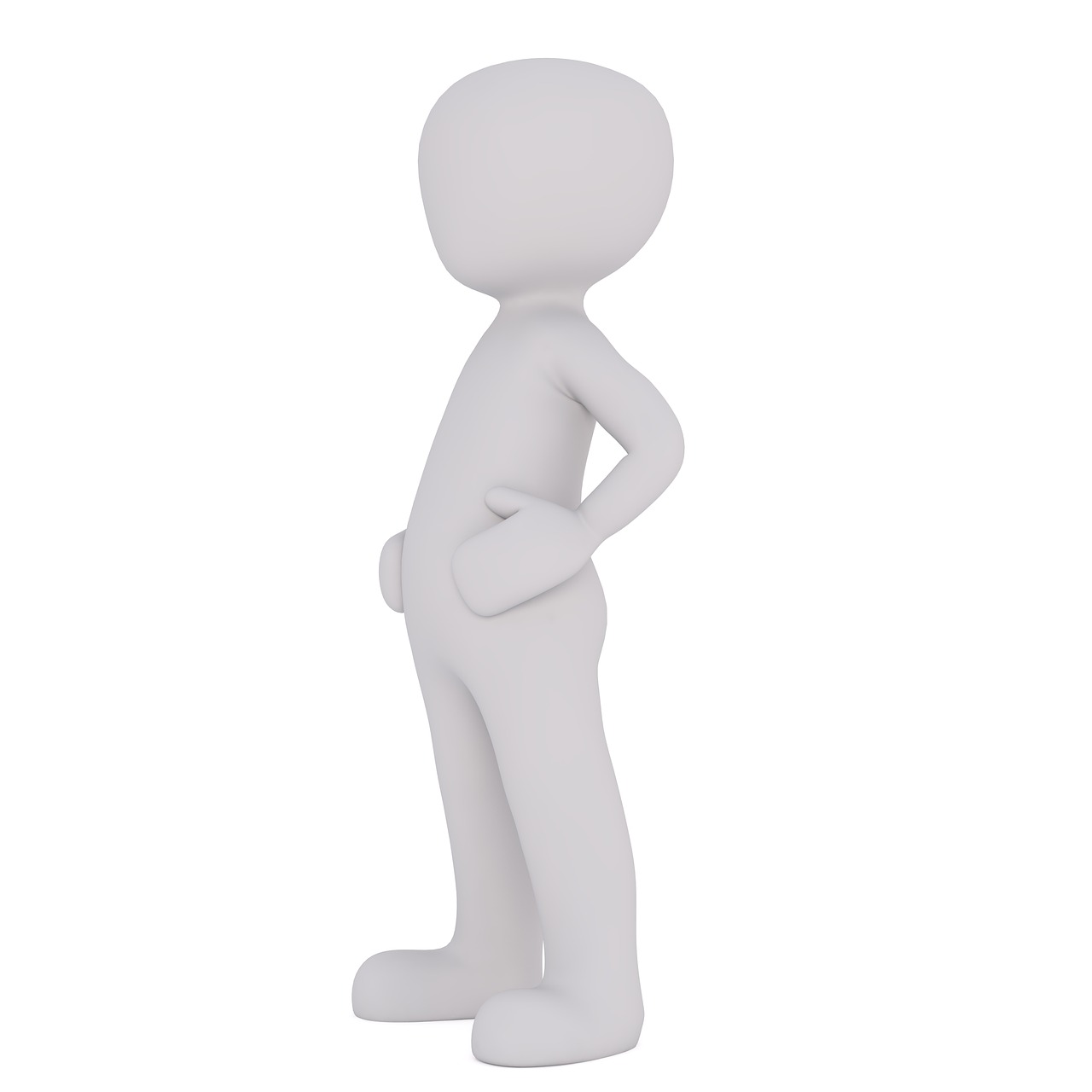 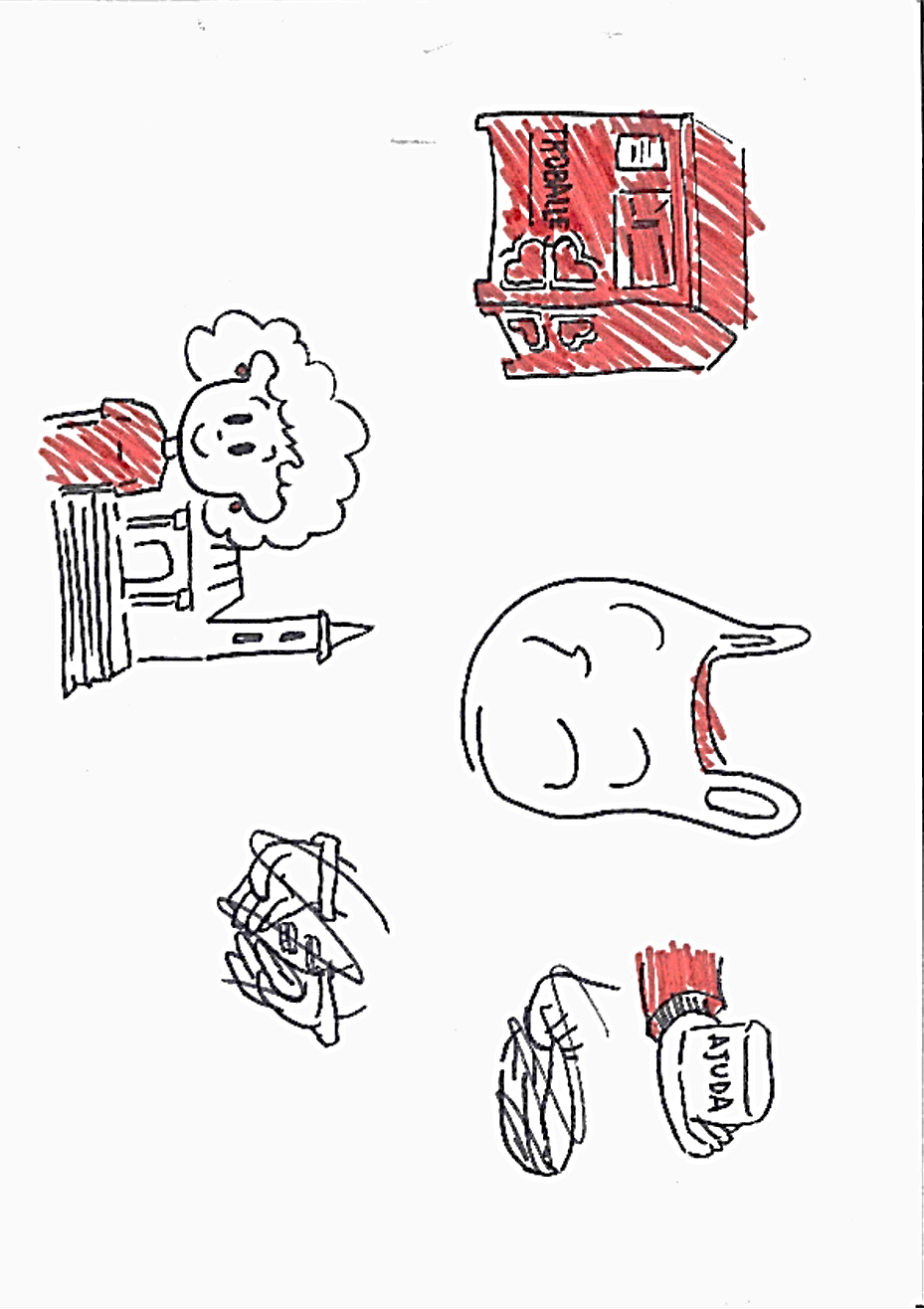 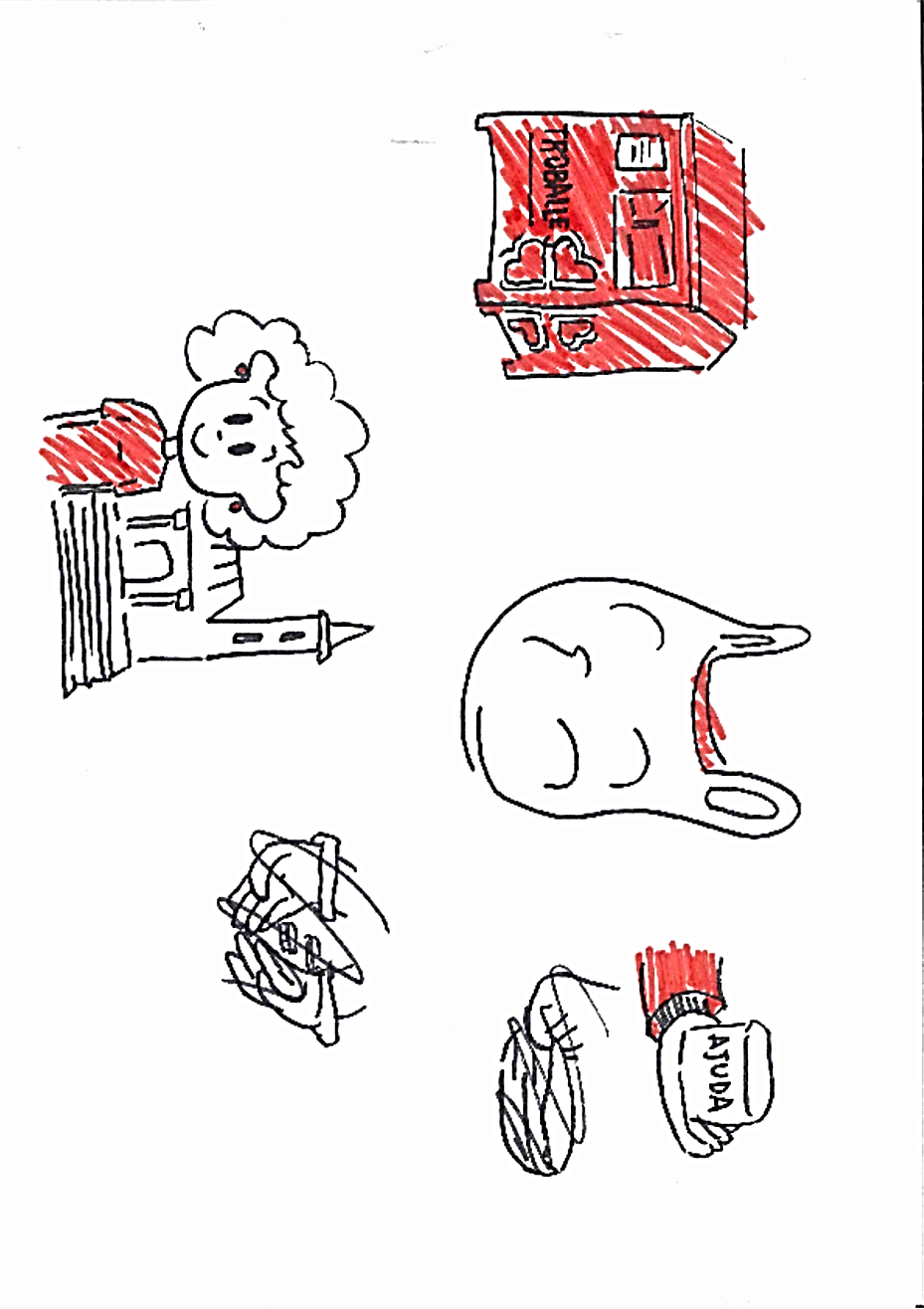 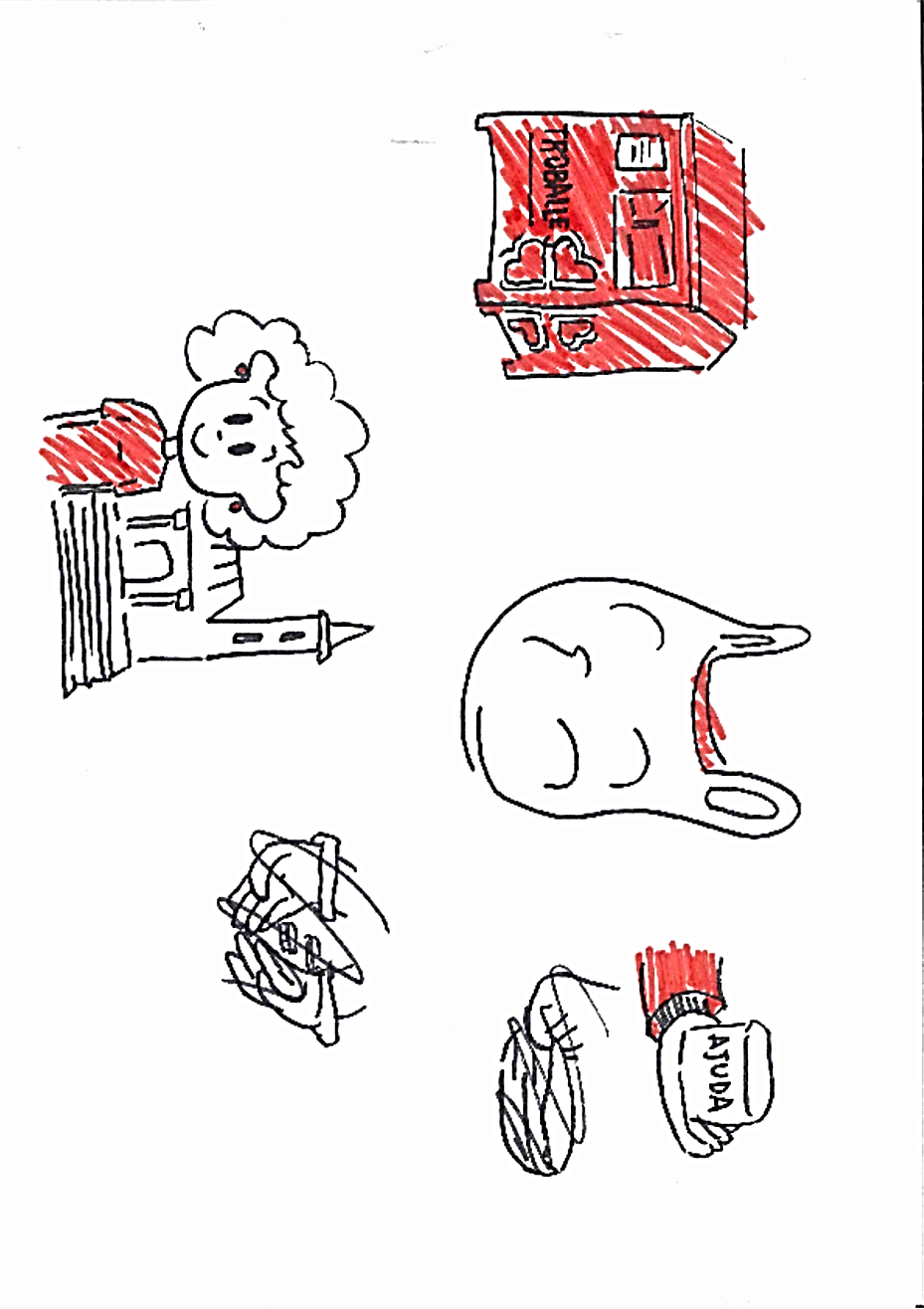 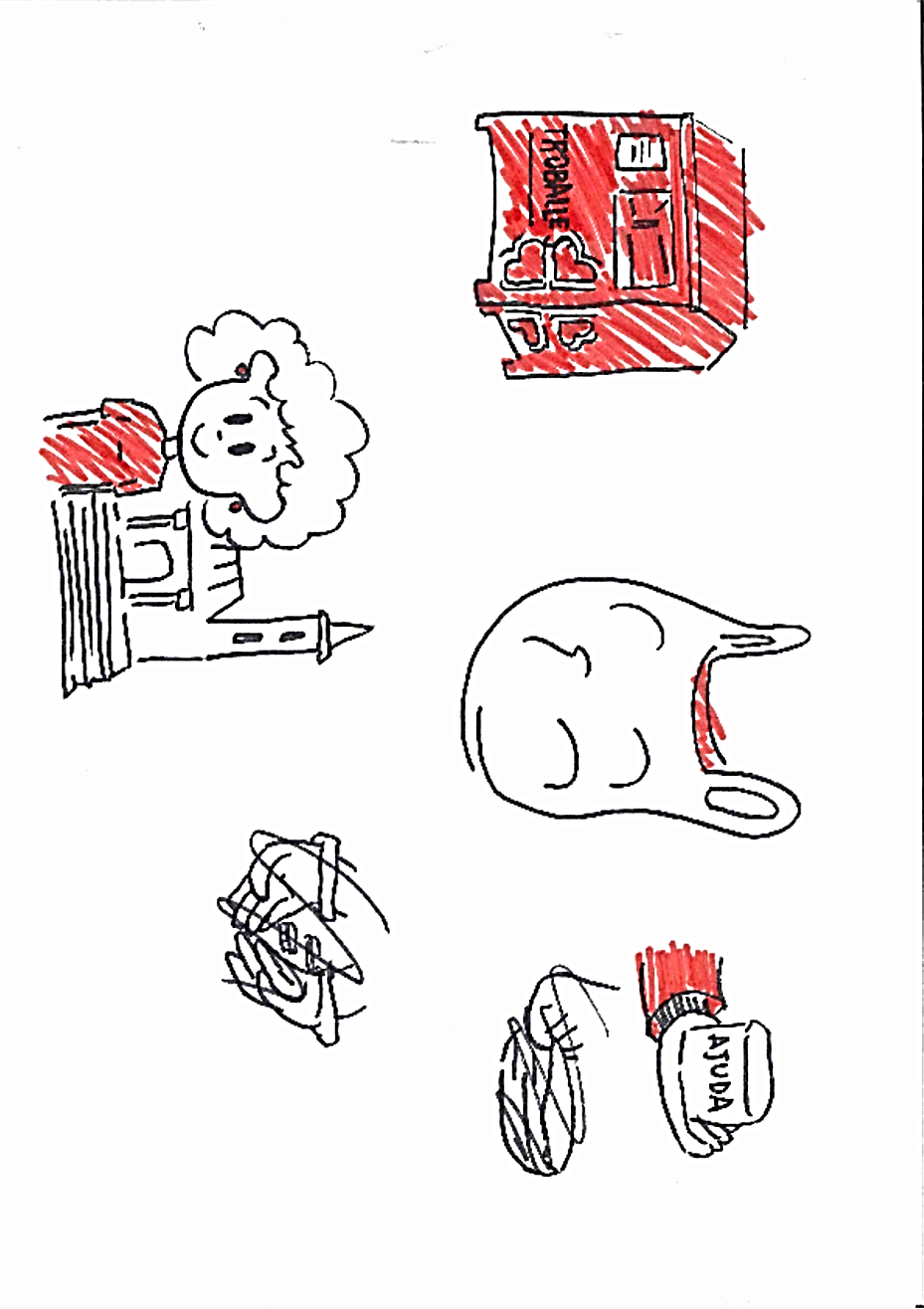 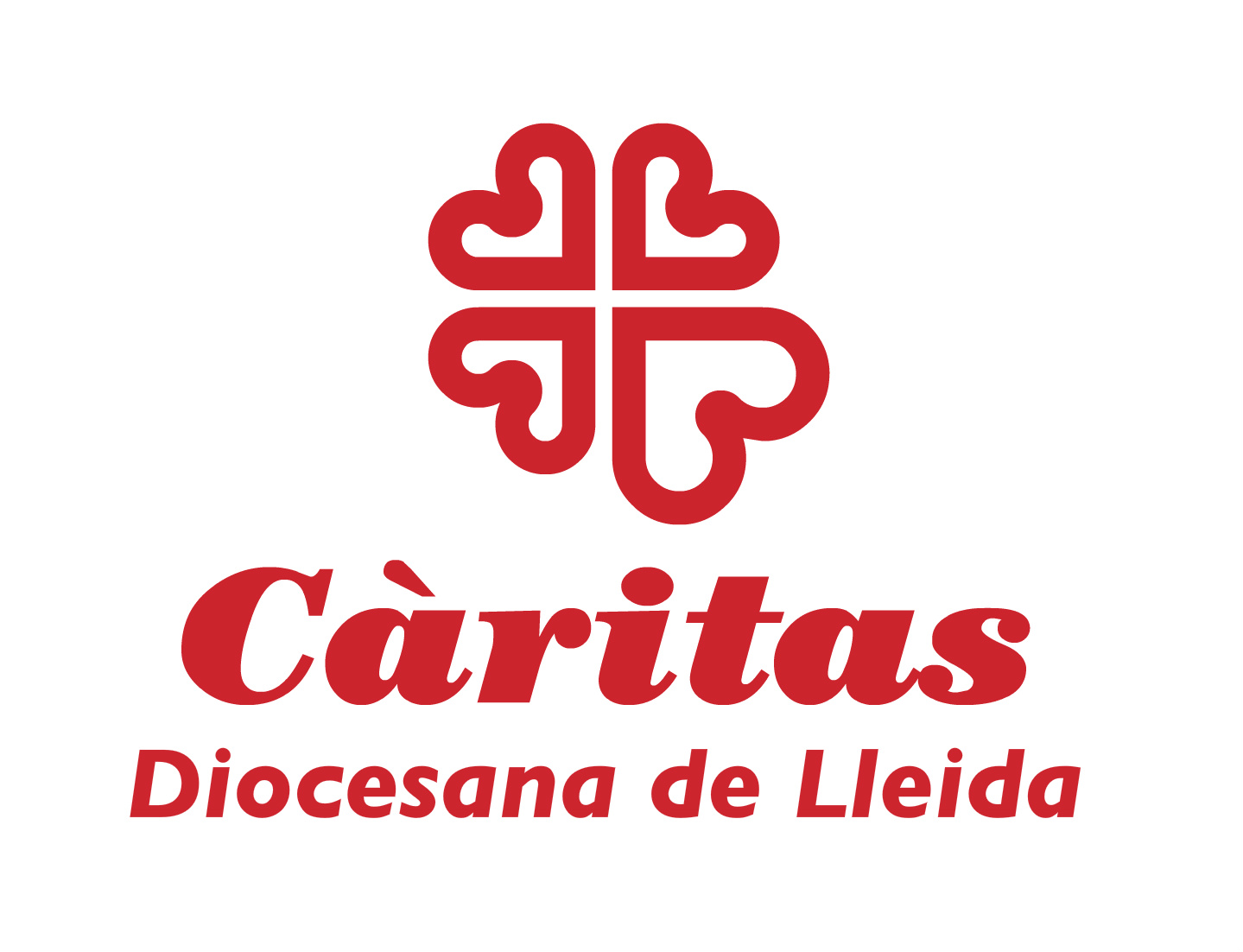 Càritas diocesana de Lleida
Càritas és l’acció caritativa de l’Església católica, que té l’objectiu de promoure, orientar i coordinar l’acció social i caritativa de la diòcesi de Lleida, amb la finalitat d’ajudar la promoció humana i el desenvolupament integral de les persones
Organigrama
Àrea d’acció Social
Bisbe de Lleida
Consell Diocesà
Direcció
Àrea de Desenvolupament Institucional
Comissió Permanent
Secretaria General
Àrea de Serveis Generals
Acollir i Treballar per unes condicions de vida més humanes
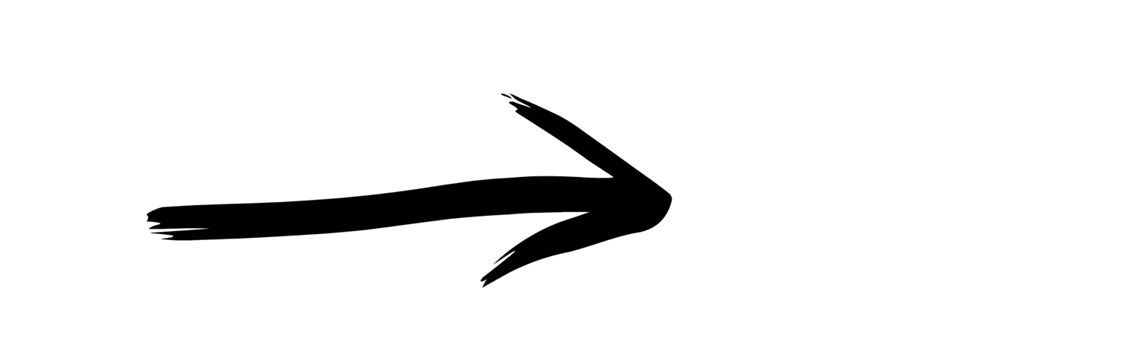 Promoure l’accés als recursos i serveis. Vetllar pels drets i deures de les persones
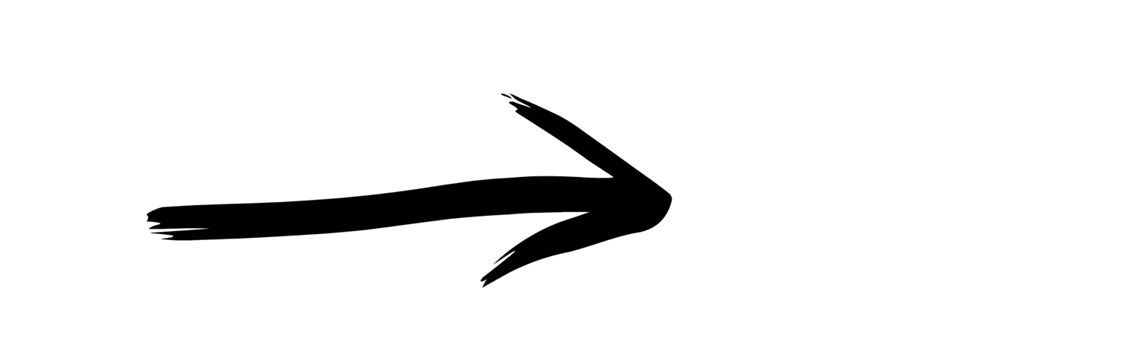 QUÈ FEM?
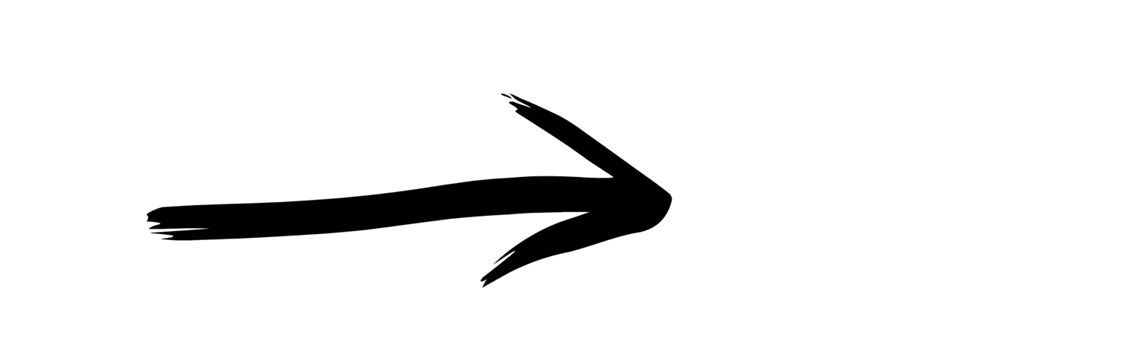 Sensibilitzar la societat
MODEL D’ACCIÓ SOCIAL
La DIGNITAT de la PERSONA com a PUNT de PARTIDA
pobresa
en context | imatges

Diccionari manual de la llengua catalana Vox © Larousse Editorial, S.L. 2007.pobresa n. f.Falta o escassetat del necessari per viure: La seva família vivia en la pobresa més absoluta.sin: estretor
Falta de qualitat o de valor d'alguna cosa: La pobresa d'aquestes terres no permet tenir bona collita.
pobre
en context | imatges

Diccionari manual de la llengua catalana Vox © Larousse Editorial, S.L. 2007.pobre, -a adj./n. m. i f.[persona] Que no té o gairebé no té el necessari per viure. sin: necessitat
adj. Que és escàs o poc abundant: El sopar m'ha semblat pobre. sin: insuficient
Que té poc valor o qualitat:L'actuació del cantant va ser pobra.
[persona] Que és desgraciat o que provoca compassió o menyspreu:És un pobre home; pobra de mi!, sempre he de resoldre els problemes dels altres.

Empobrir, empobrit, empobriment, depauperar
ÀREA d’Acció Social
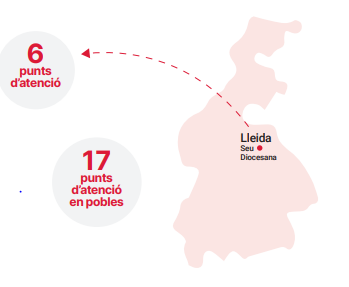 Programes Acció Directa
Programes Inclusió
Responsables Voluntariat
Responsables Voluntariat
Programa Habitatges
Programa Temporers i Assentaments
P. Acollida Social
P. Atenció al fet migratori
Programa Laboral
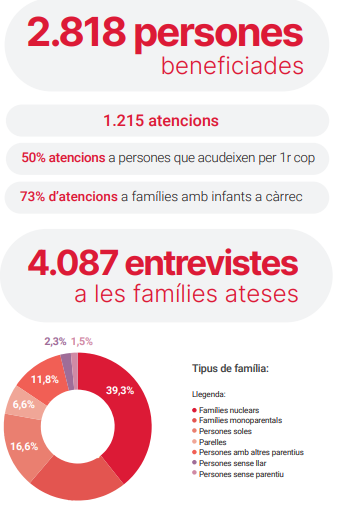 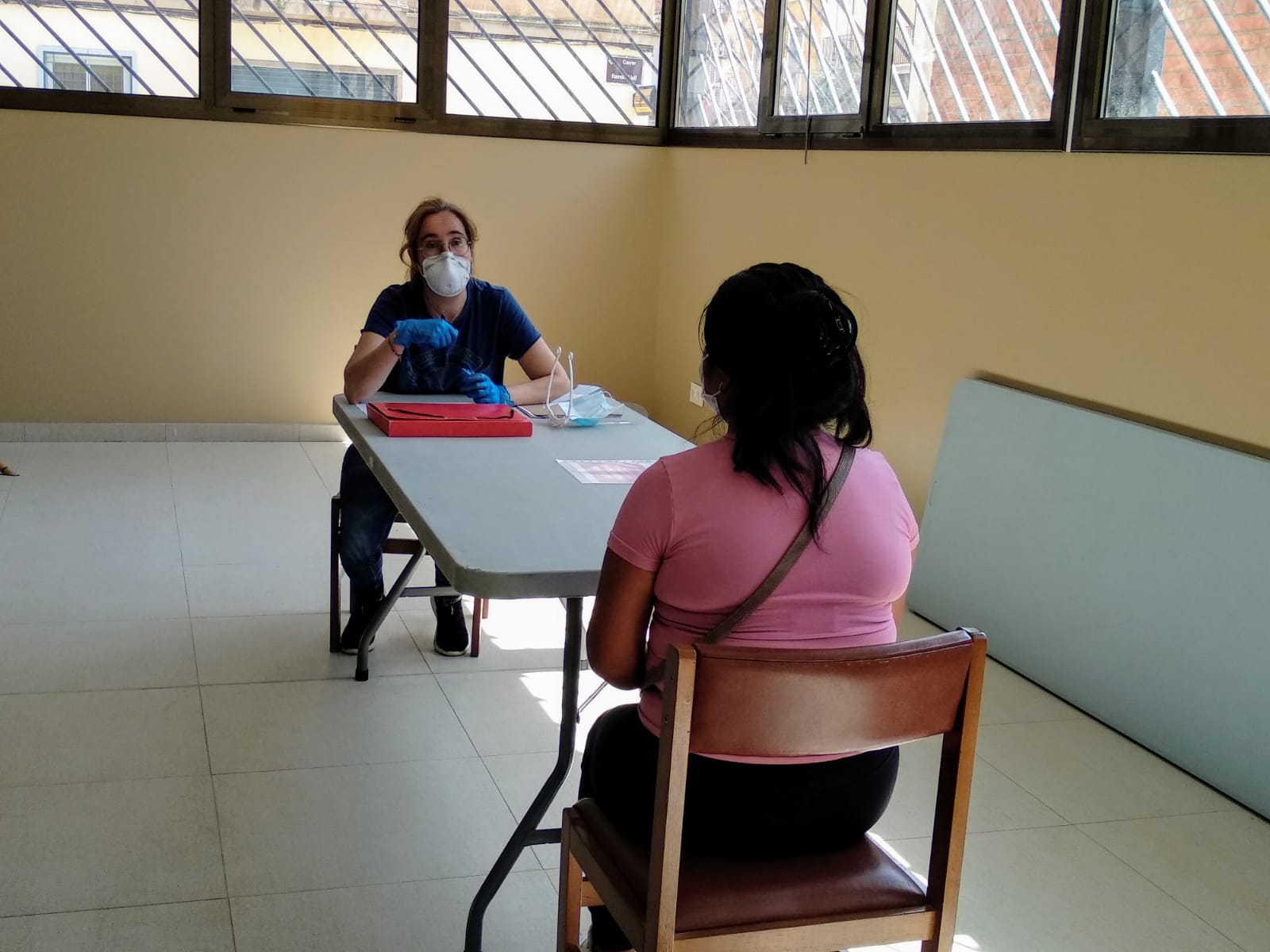 Programes d’Inclusió
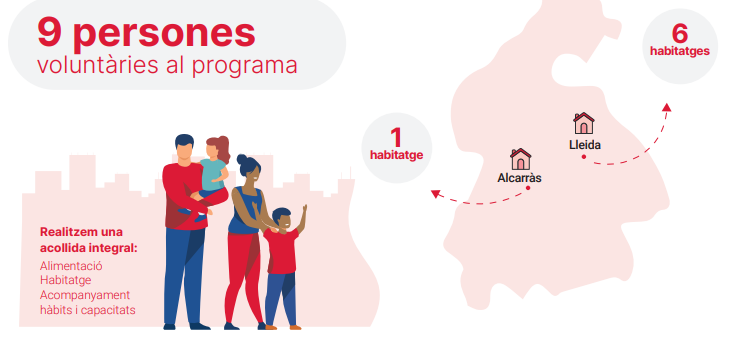 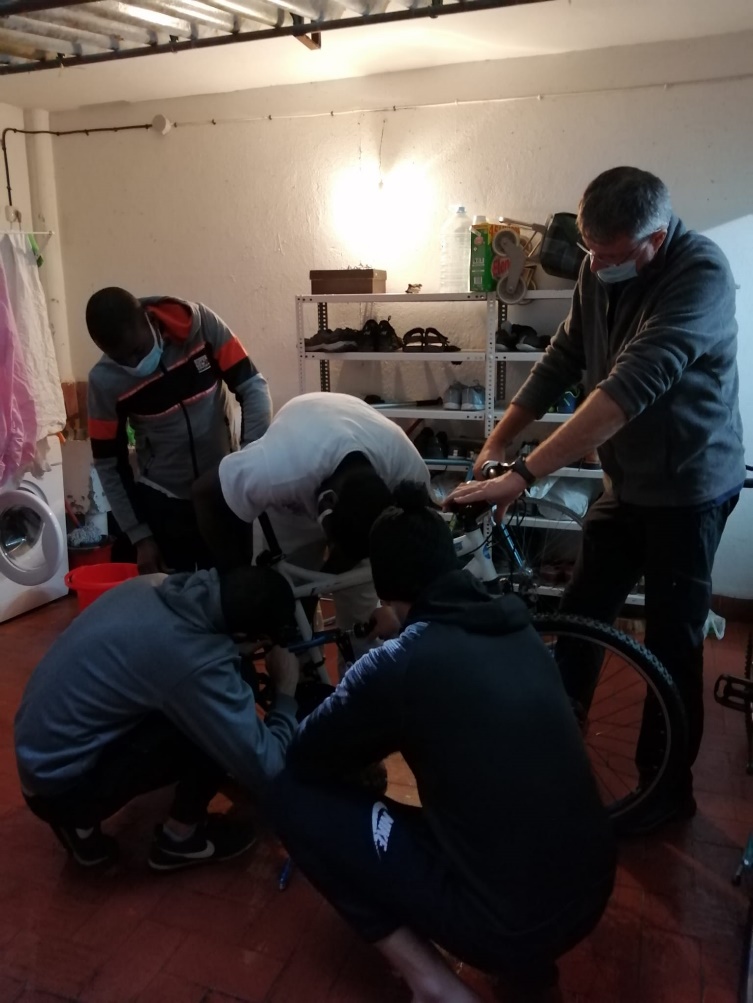 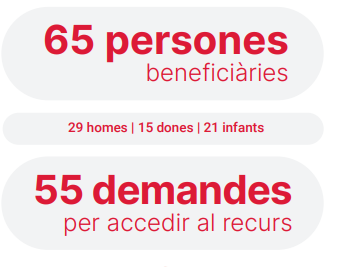 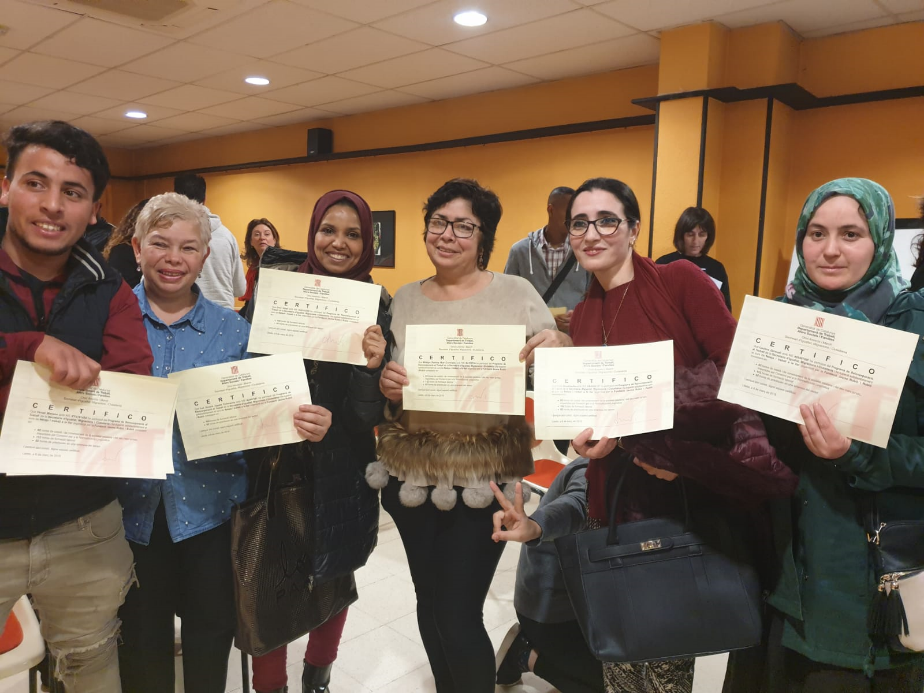 Àrea de Desenvolupament Institucional
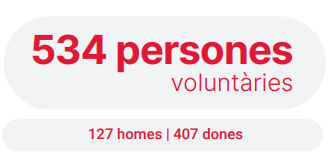 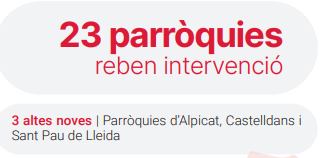 Responsables del Voluntariat
Programa de Voluntariat i Formació
P. d’animació de les càritas Parroquials
Programa de Gent Gran
Programa Joves en Valors
Programa comerç just
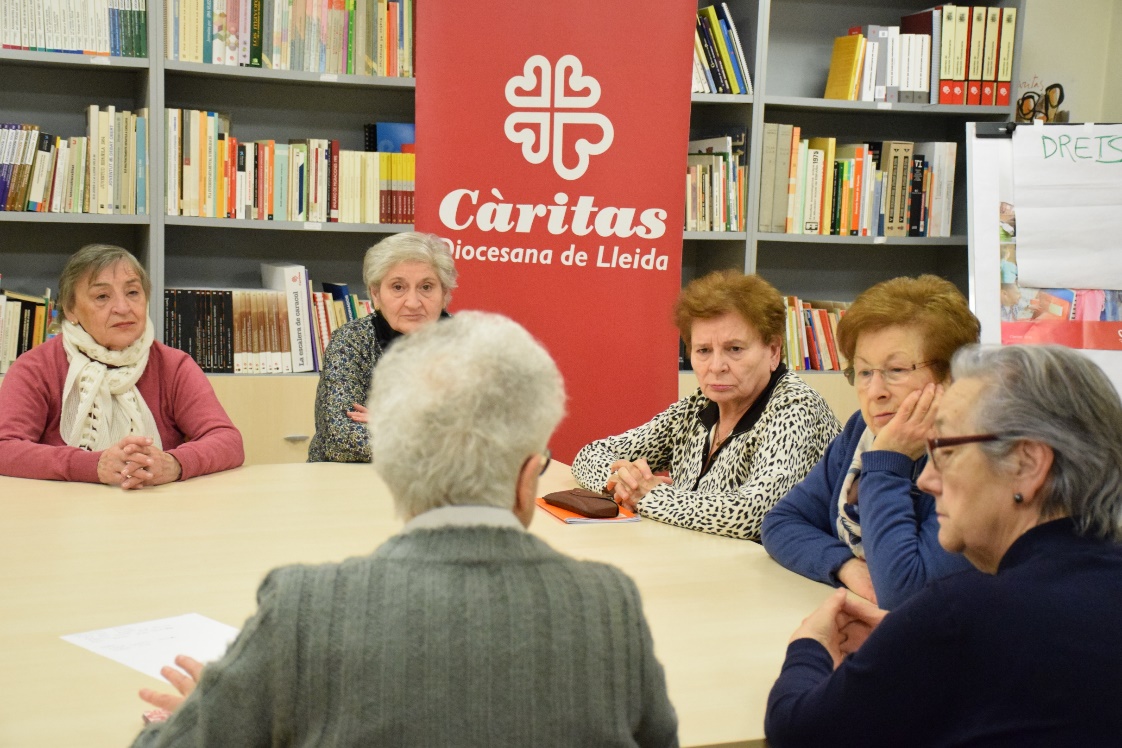 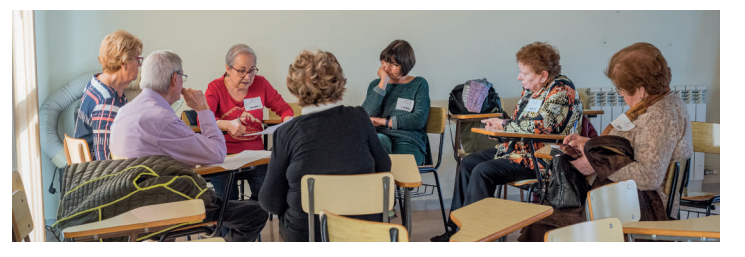 Àrea de Serveis Generals i relacions institucionals
Responsables del Voluntariat
Administració
Comunicació
Captació de Fons
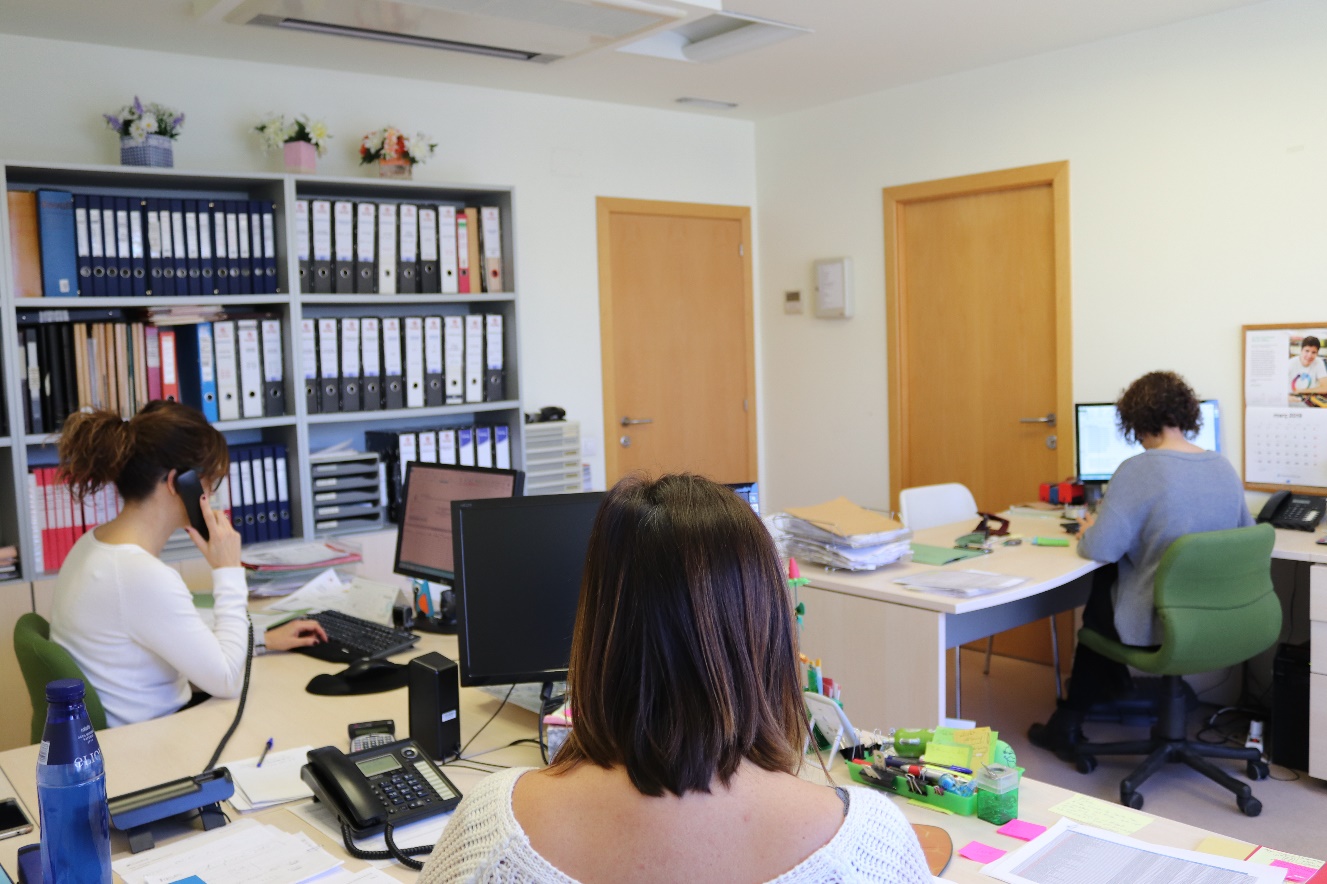 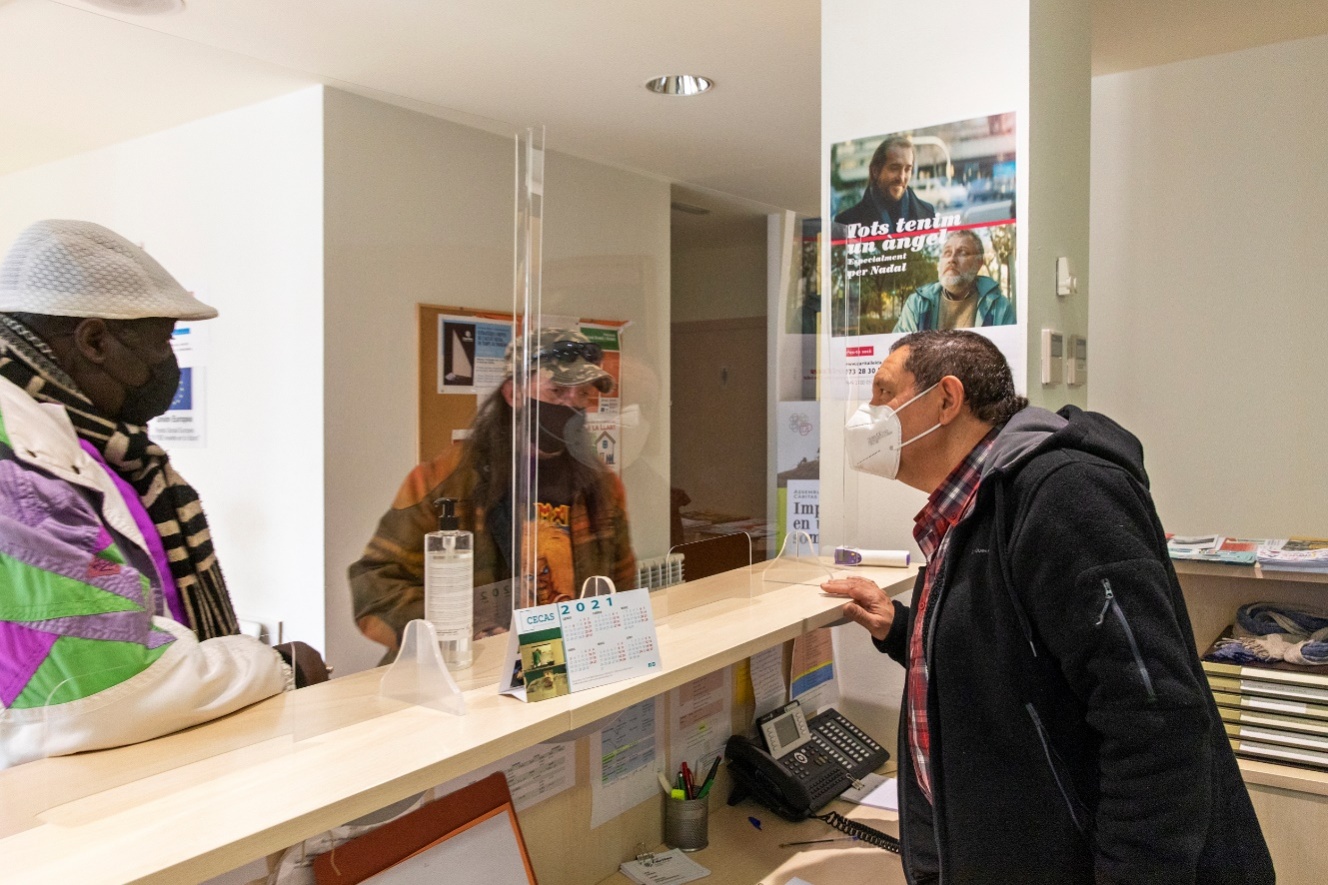 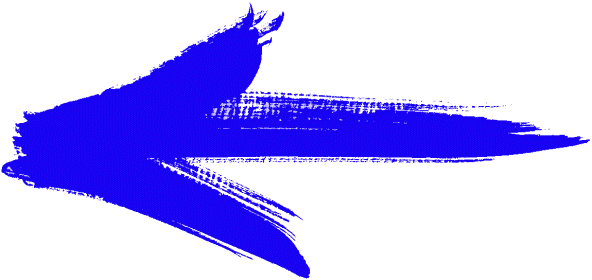 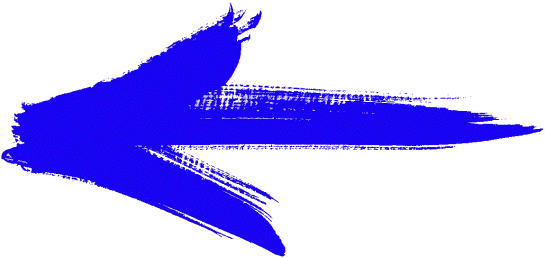 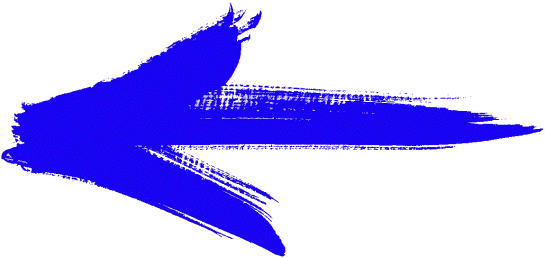 COM????
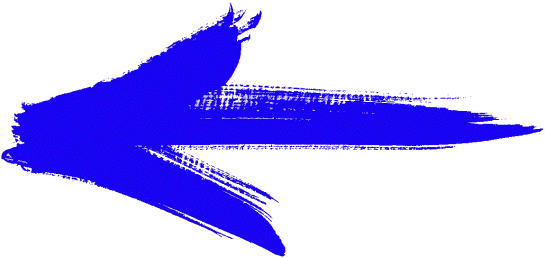 amb PERSONES 
VOLUNTÀRIES!
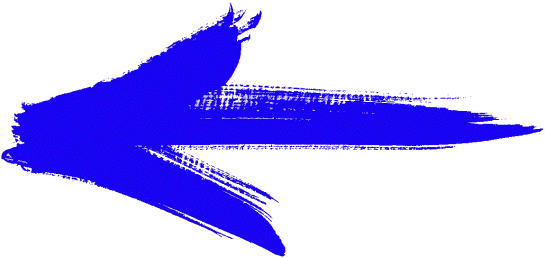 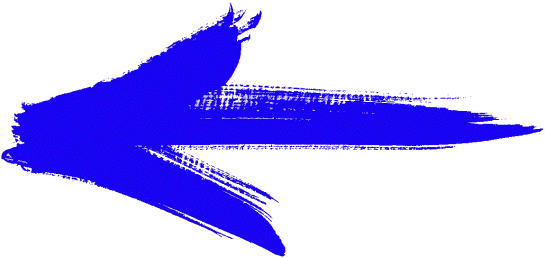 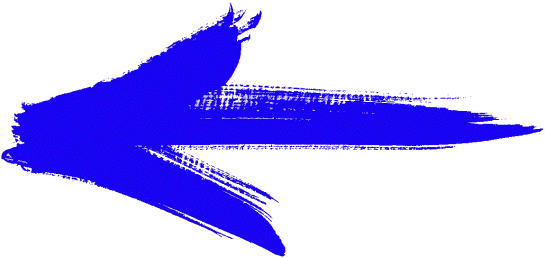 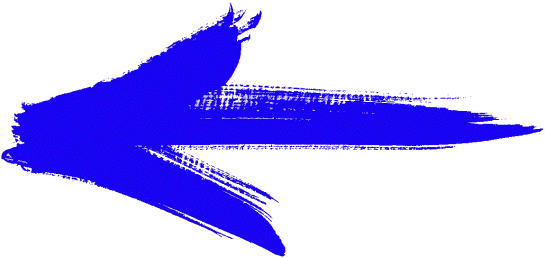 Les persones que treballem a Càritas
Persones contractades
Persones voluntàries
Identitat de les persones que treballem a Càritas
L’amor 
El compromís
La gratuïtat
La fe cristiana
El respecte
La tolerància
La nostra identitat està sempre en construcció i no és exclusiva
COM POTS AJUDAR ALS ALTRES?
QUÈ SE’T DONA BÉ FER?
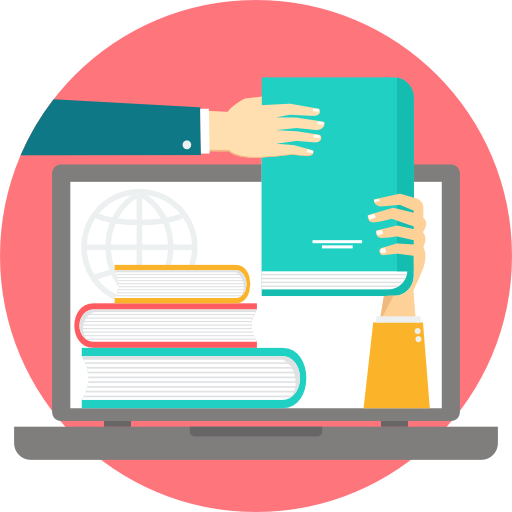 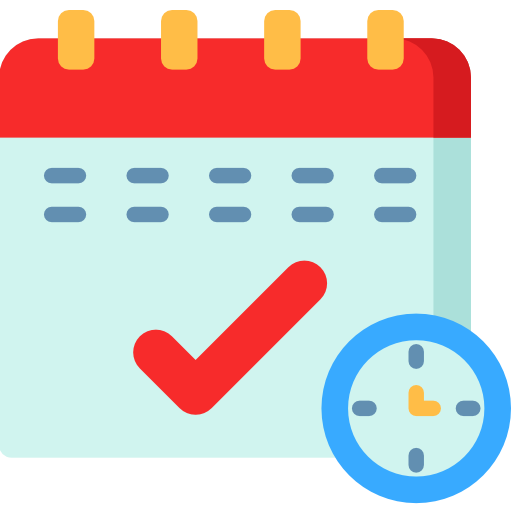 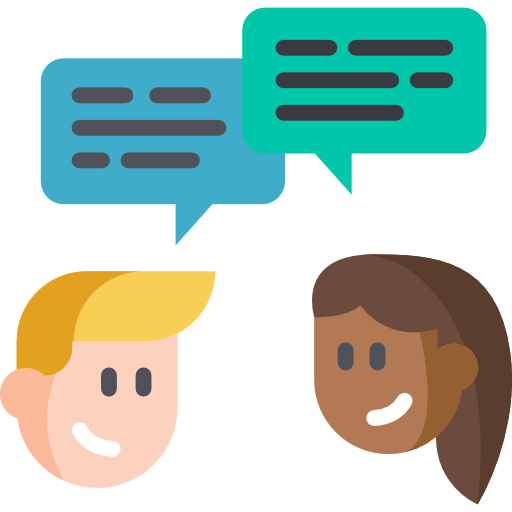 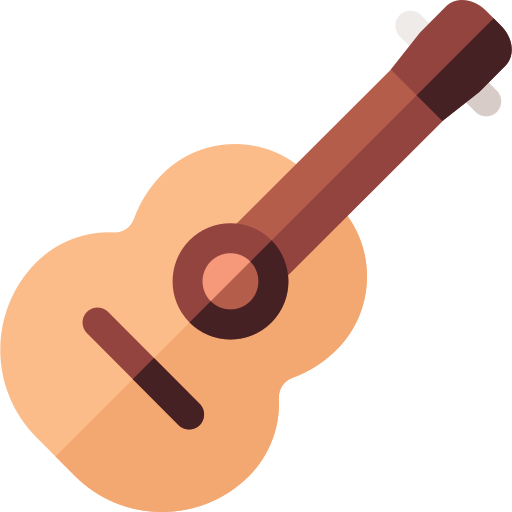 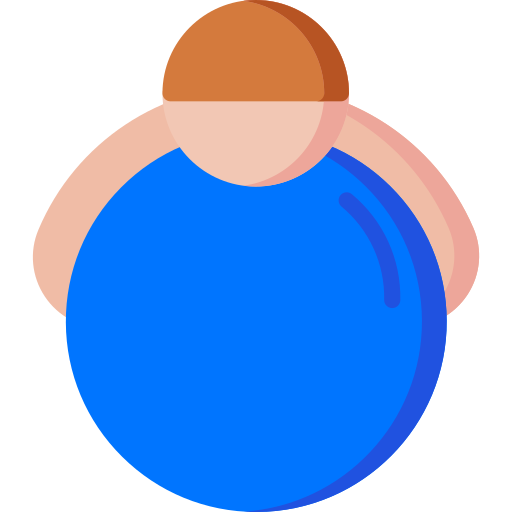 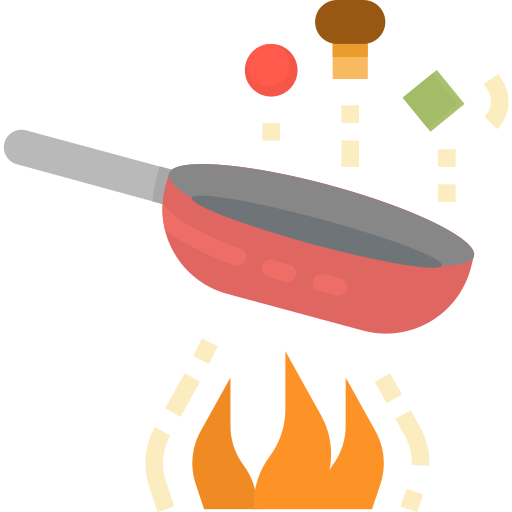 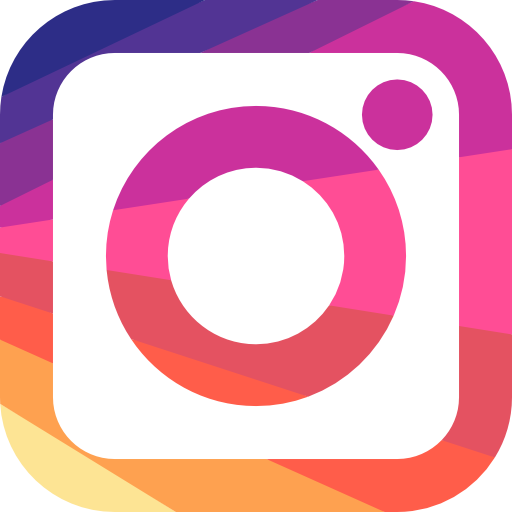 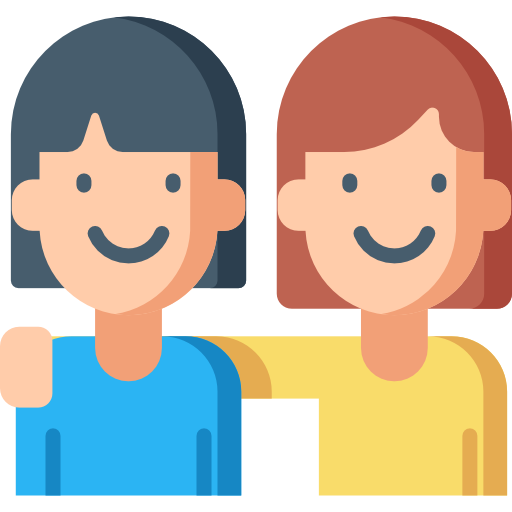 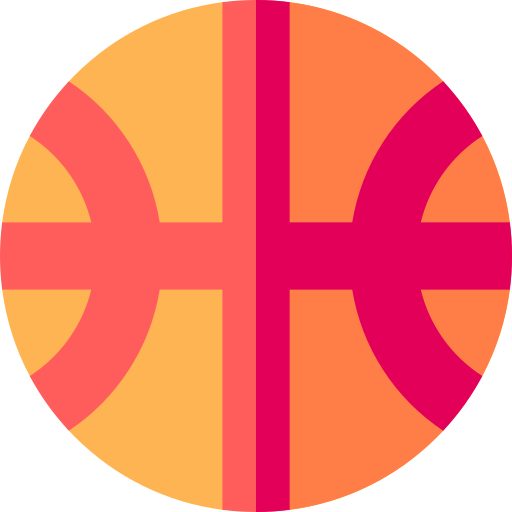 SOM TOTS VOLUNTARIS
TEMPSPASSIÓIMPLICACIÓ
VOLUNTARIAT
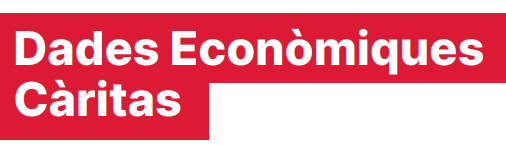 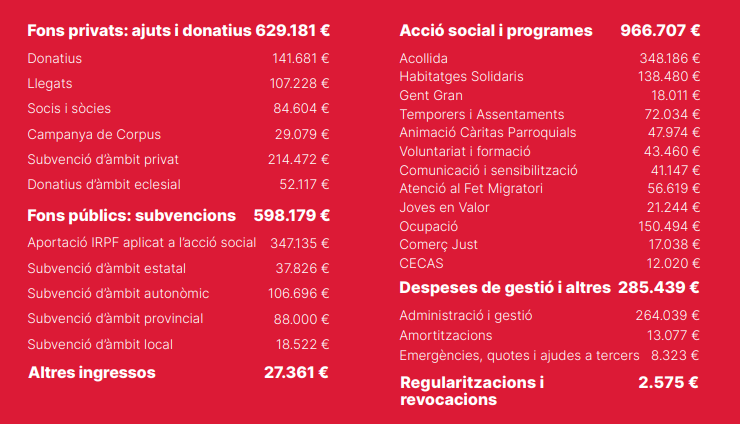 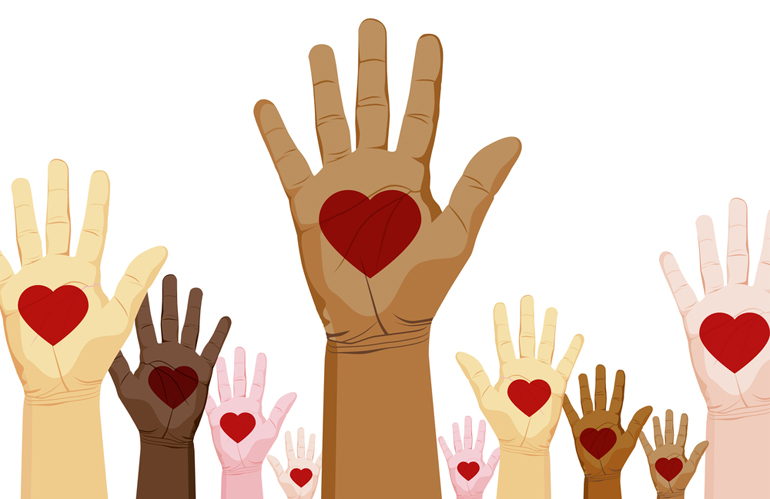 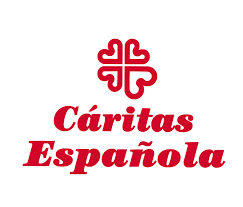 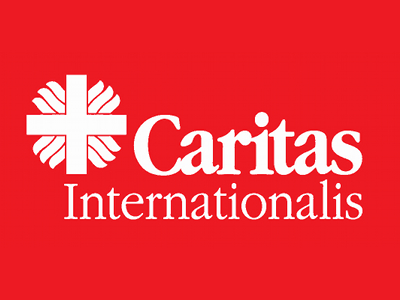 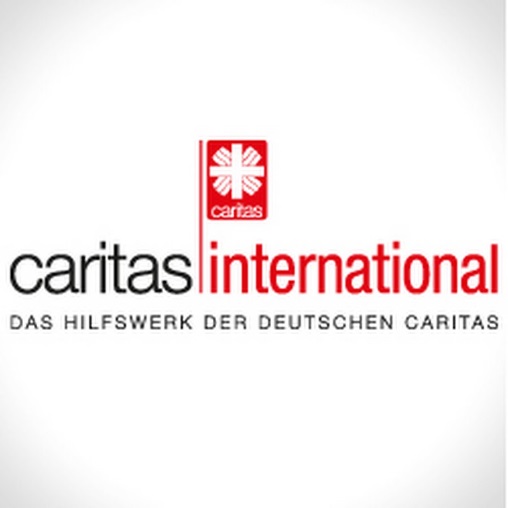 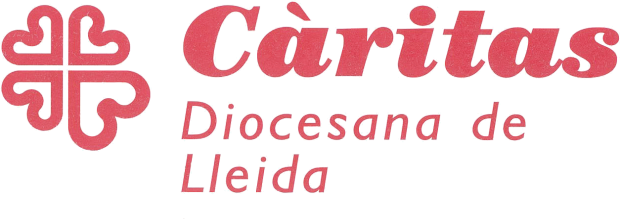 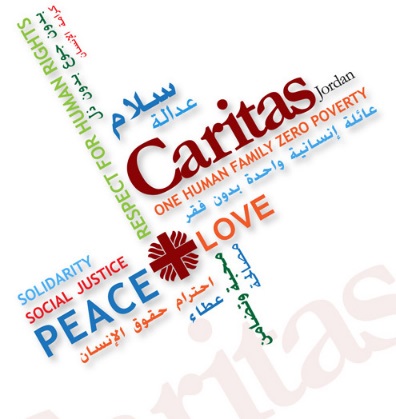 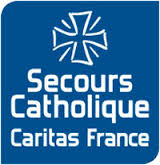 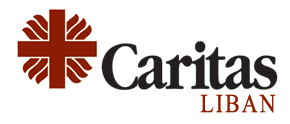 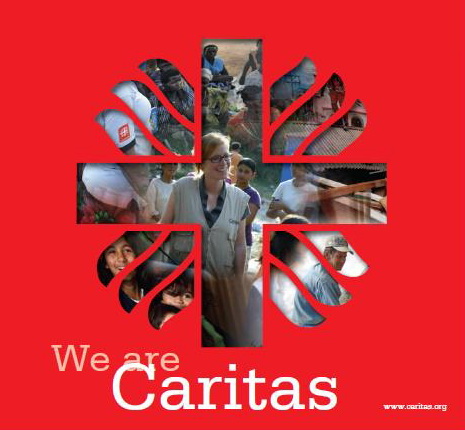 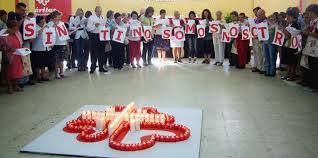 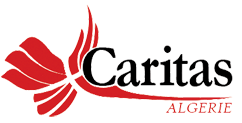 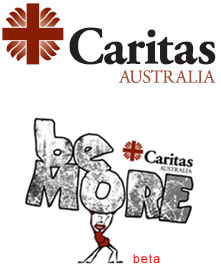 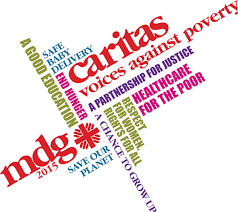 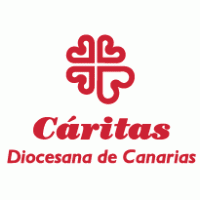 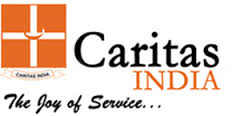 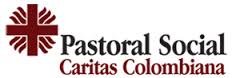 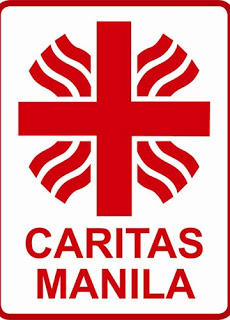 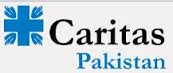 MOLTES GRÀCIES